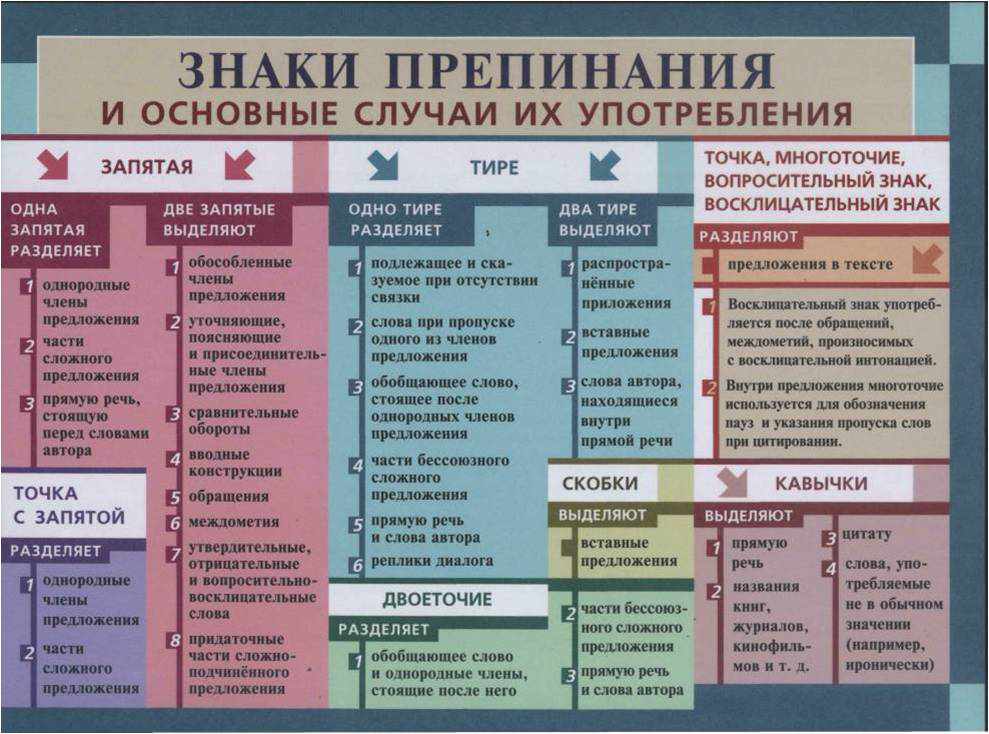 Урок русского языка
Тема 
«Спряжение глаголов»
6 класс
.
Закончи высказывания о глаголе:
Общее грамматическое значение глагола – …

Постоянные морфологические признаки –…

Непостоянные морфологические признаки  -…

 Синтаксическая роль –…
Проверим
Общее грамматическое значение 
глагола – действие

Постоянные морфологические признаки – возвратность, вид, спряжение

Непостоянные морфологические признаки  - 
наклонение, время, лицо, число, род

Синтаксическая роль – сказуемое
Что такое спряжение глаголов?
Какие глаголы спрягаются?
Заполните  таблицу
Личные окончания глаголов
Личные окончания глаголов
Однажды ранней осенью я ходил к дальнему озеру за окунями. 
       Тихо и светло быва … т в лесу осенним днем. В таком лесу далеко слыш…тся каждый звук. Вот кто-то бежит под кустами.  
     Присяд…шь на корточки и вид… шь: кат…тся возок с листьями.
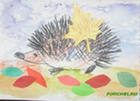 Однажды ранней осенью я ходил к дальнему озеру за окунями. 
       Тихо и светло бывает в лесу осенним днем. В таком лесу далеко слышится каждый звук. Вот кто-то бежит под кустами.  
     Присядешь на корточки и видишь: катится возок с листьями.
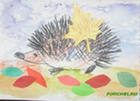 Если окончание глагола безударное,
 спряжение определяется по инфинитиву
Ко II спряжению относятся
Давайте  рассуждать!
Он дума?т (что делает?)
Что делать? – думать. Глагол на –АТЬ,
не является исключением.
Значит, относится к I спряжению.
В окончании следует писать гласную Е. 
Он думает.
Е или И?
вар.т			ве.т
показыва.т	          хвал.т
стел.т			круж.т
бор.тся			крас.т
плач.т			руб.т		
терп.т			верт.т	
се.т		          гон.т
обид.т			та.т
Проверим!
варит			веет
показывает	          хвалит
стелет			кружит
борется			красит
плачет			рубит	
терпит         	          вертит
сеет		          гонит
обидит			тает
Мини-тест
В каком ряду на месте пропусков во всех глаголах ед. числа пишется буква Е?

1)смотр.т, мечта.т
2)пиш.т, отталкива.т
3)ненавид.т, озаря.т
4)напомина.т, держ.т
2. В каком ряду на месте пропусков во всех глаголах мн.числа пишется буква Я?

1)красне.т, кле.т
2)мо.т, ненавид.т
3)нос.т, верт.т
4)кол.т, стро.т
3. В каком ряду все глаголы относятся ко II спряжению?

1)решает, строит, смотрит
2)терпит, играет, выпускает
3)возит, носит, отскочит
4)колется, сигналит, машет
4. В каком ряду все глаголы относятся ко II спряжению1)ходить, думать, брать2)списать, тащить, заботиться3)волноваться, идти, беречь4)дышать, гнать, любить
Проверим!
1- 2)
2- 3)
3- 3)
4- 4)